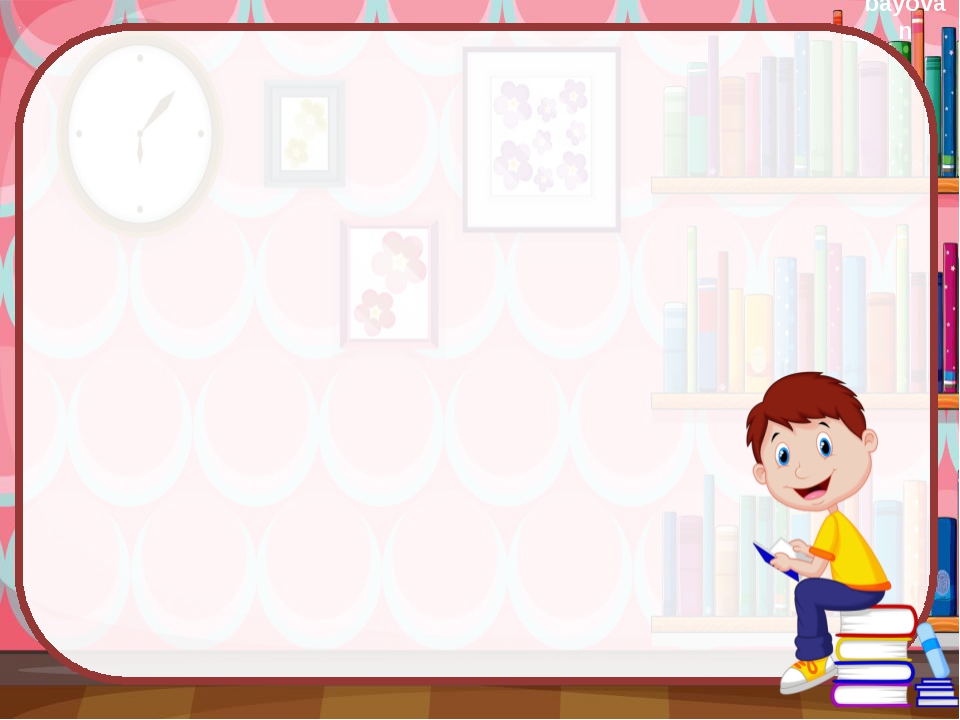 Интегрированный урок
Русский язык +математика 
6 класс
«Имена числительные в русском языке и математике»
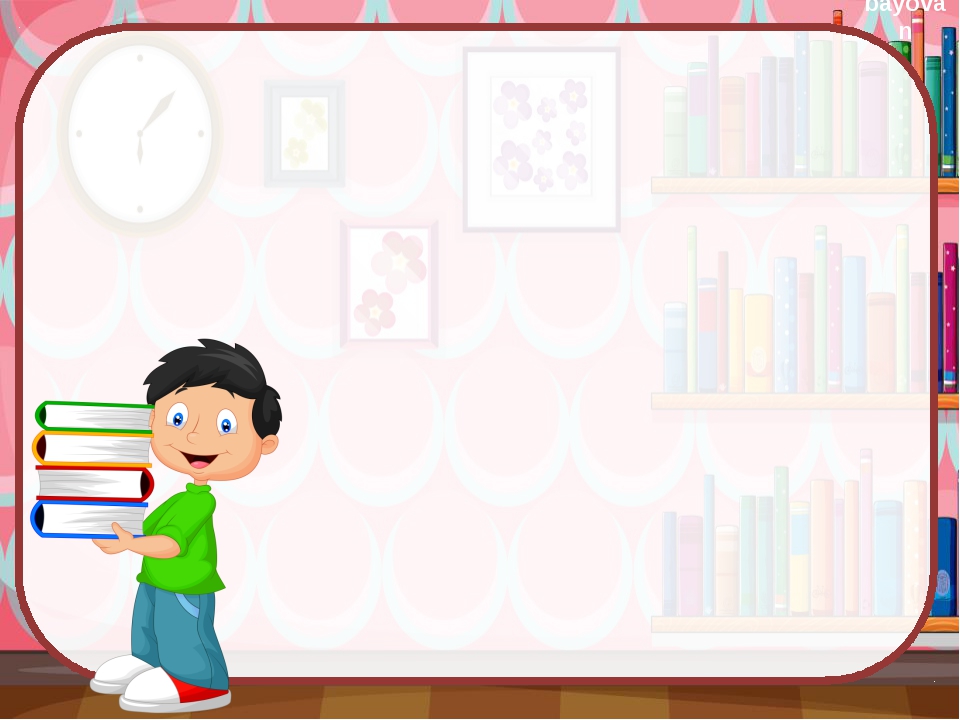 1задание
Замените числа словами
К11см , от 25дм,  100 000км (П.п.),  5 ¾ .

87мм( Т.п) , 300т(П.п.), 
2 000 000 т (Р.п.),  69 км(Д.п)
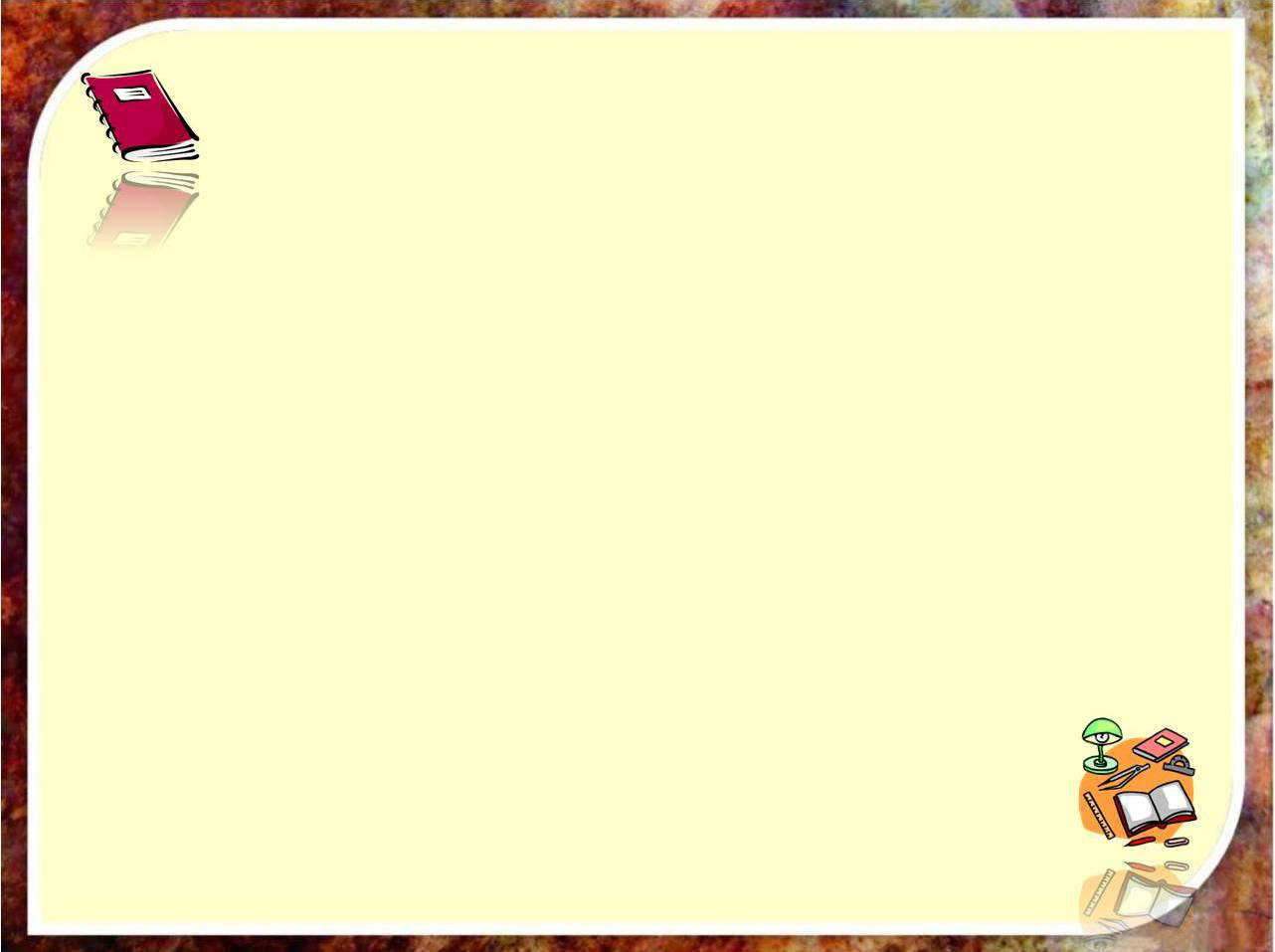 2 задание
Восемь целых пять шестых,
 три миллиона двести сорок четыре, 
полтораста,
 восемьсот  тысяч триста пять , 
полтора
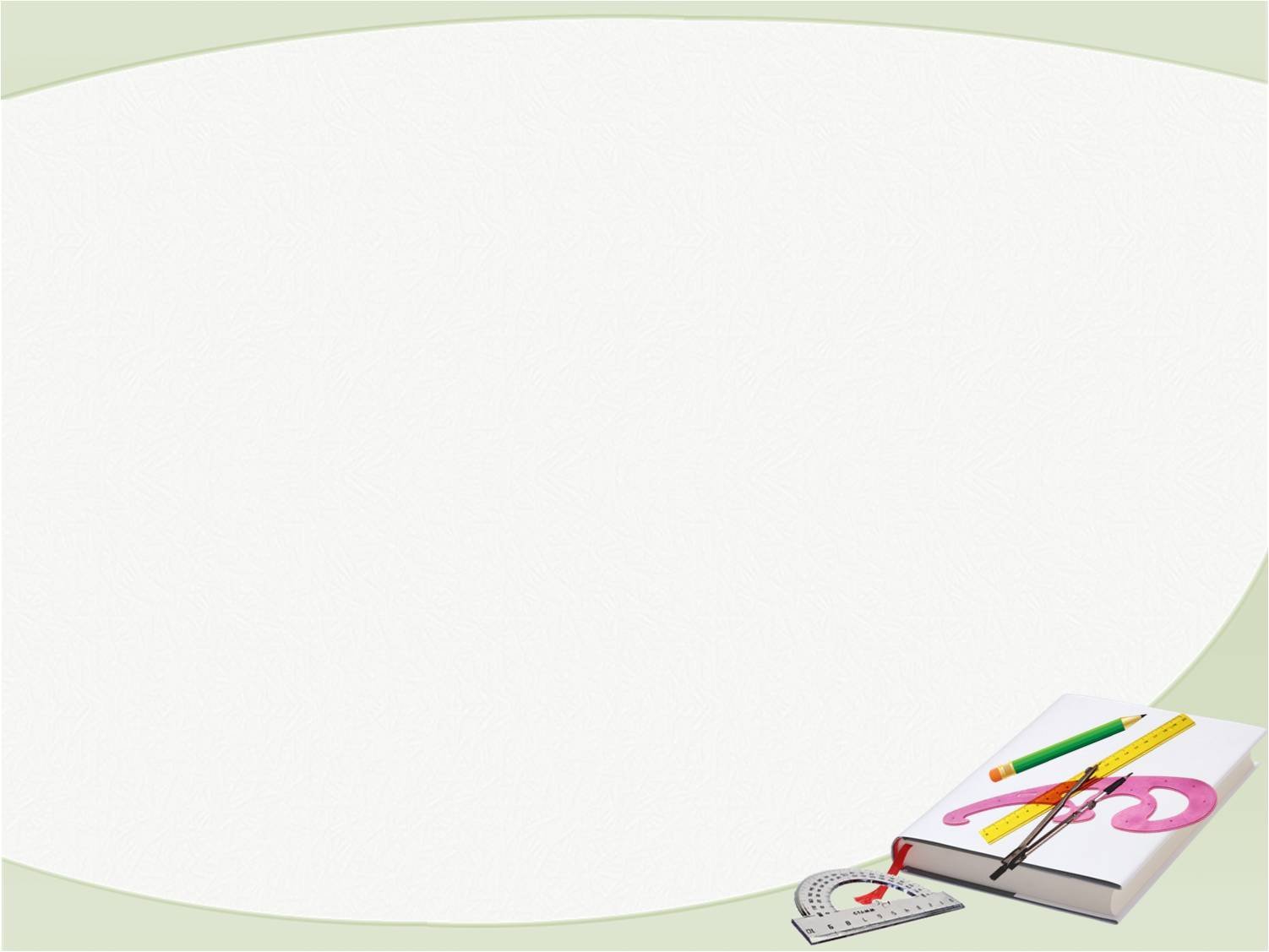 Решите примеры, прописывая числа словами.
1  +  3      
    2      2
       
       -
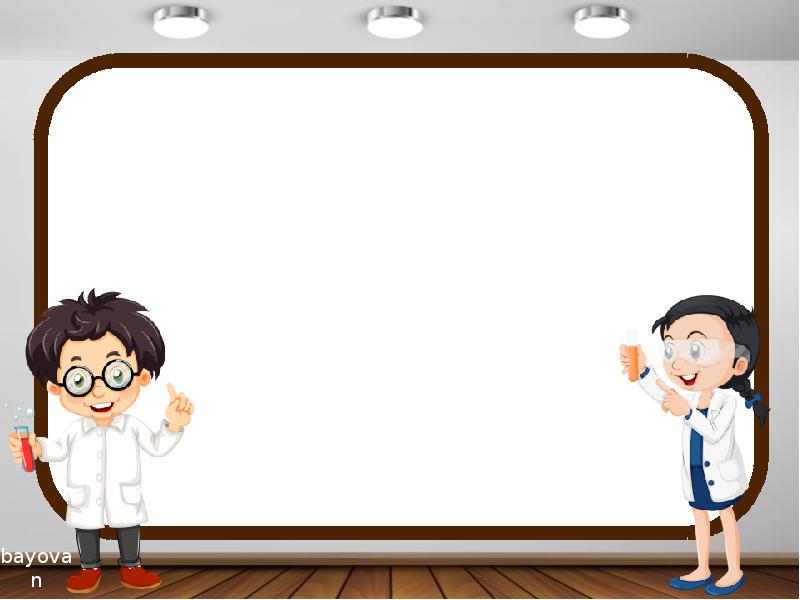 Человек подобен дроби, числитель который  есть то, что человек представляет собой, а знаменатель - то , что он думает  о себе.

Лев Толстой
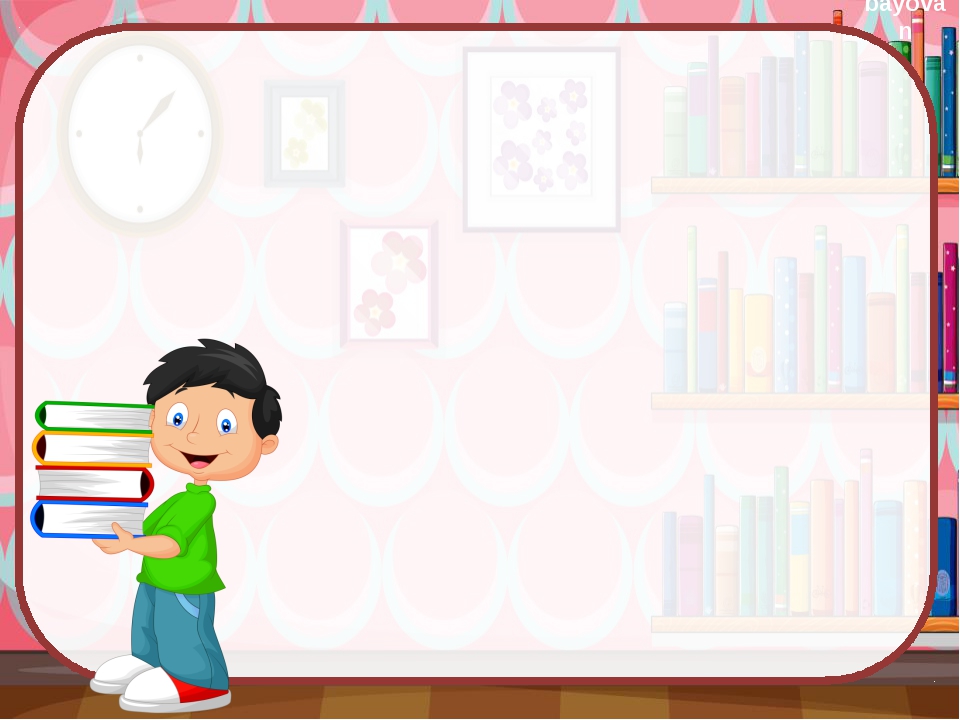 3 задание
Решим устно
Х +36 = - 18

45 – х = 12

Х -    =  8

X – 1 =  4
             7
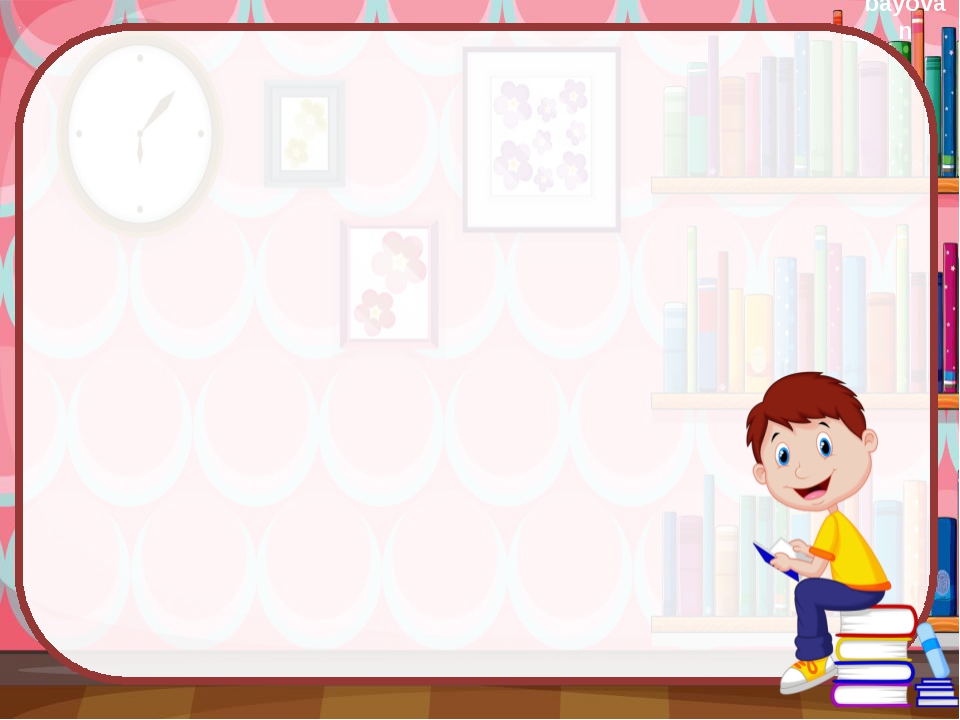 Решим уравнение:
Х+2            5
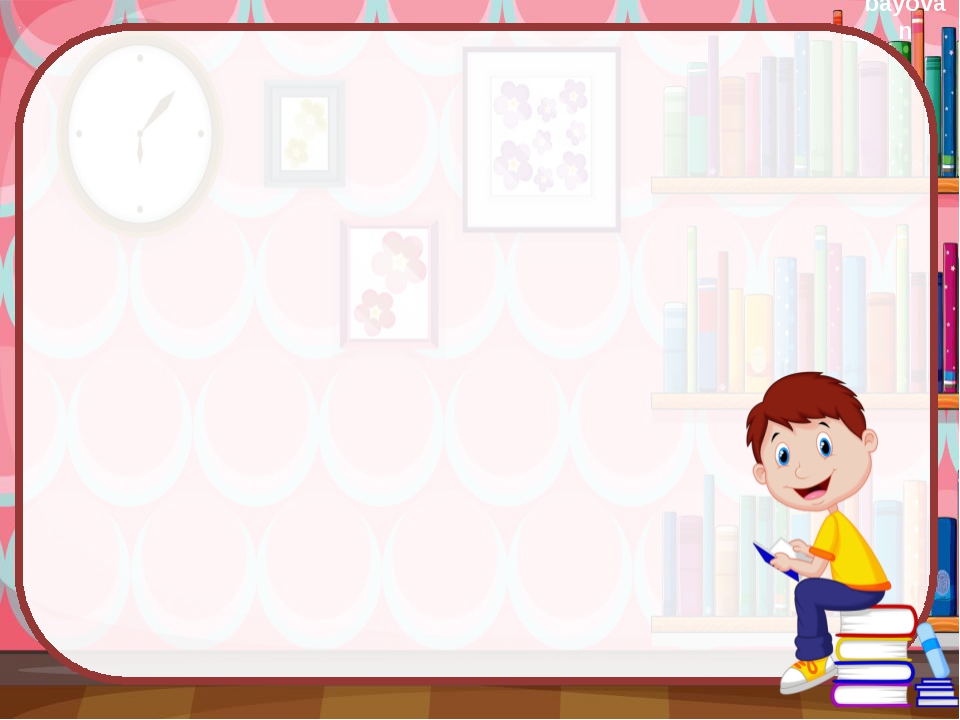 В 2022 году в XXIV Зимних Олимпийских 
играх в Пекине участвуют спортсмены 
более 90 стран. Это около 4000спортсменов. 
Будет разыграно 109 комплектов медалей 
в 7 видах спорта, насчитывающих 15 дисциплин: лыжный, конькобежный спорт,
сноубординг, слалом, лыжная акробатика, 
биатлон, бобслей, кёрлинг, скелетон,
 фигурное катание и другие.
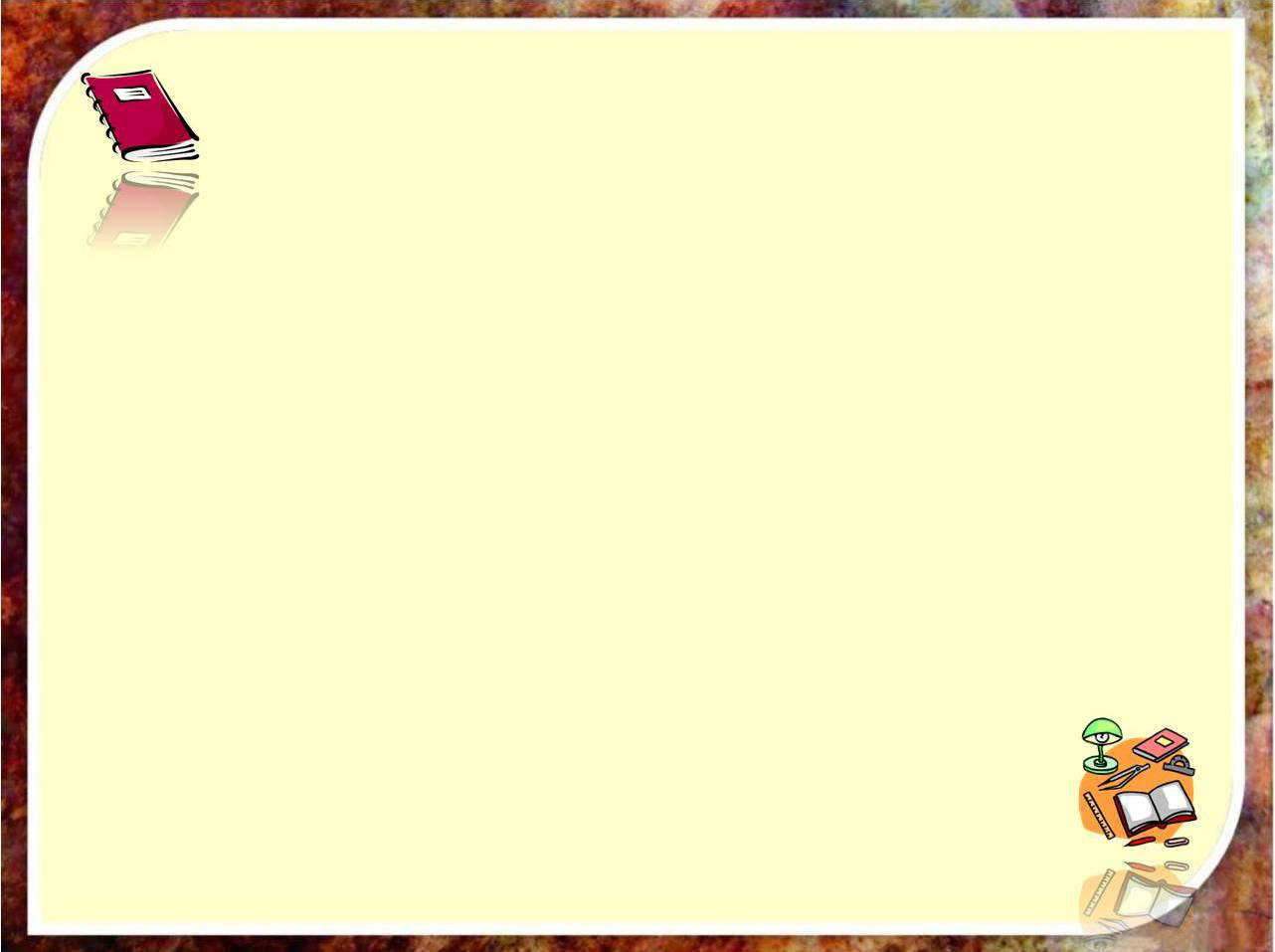 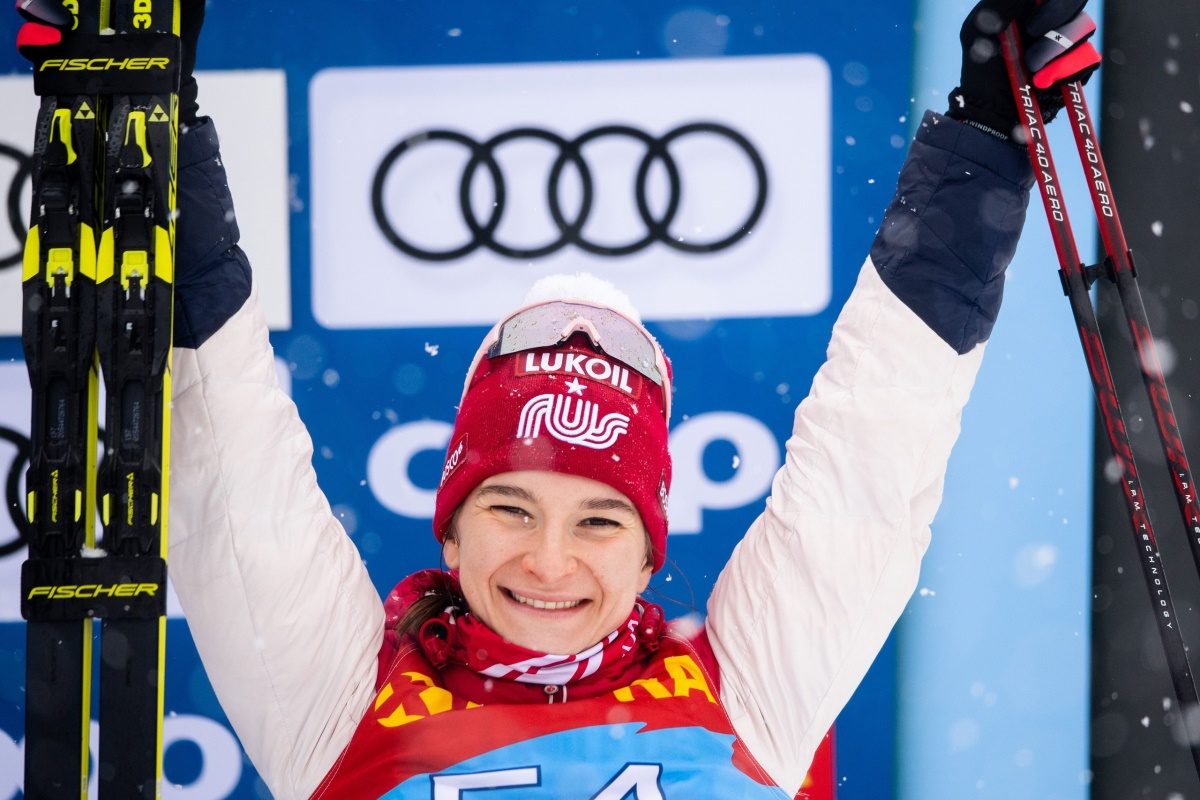 Спортсмены 
из Тверского края
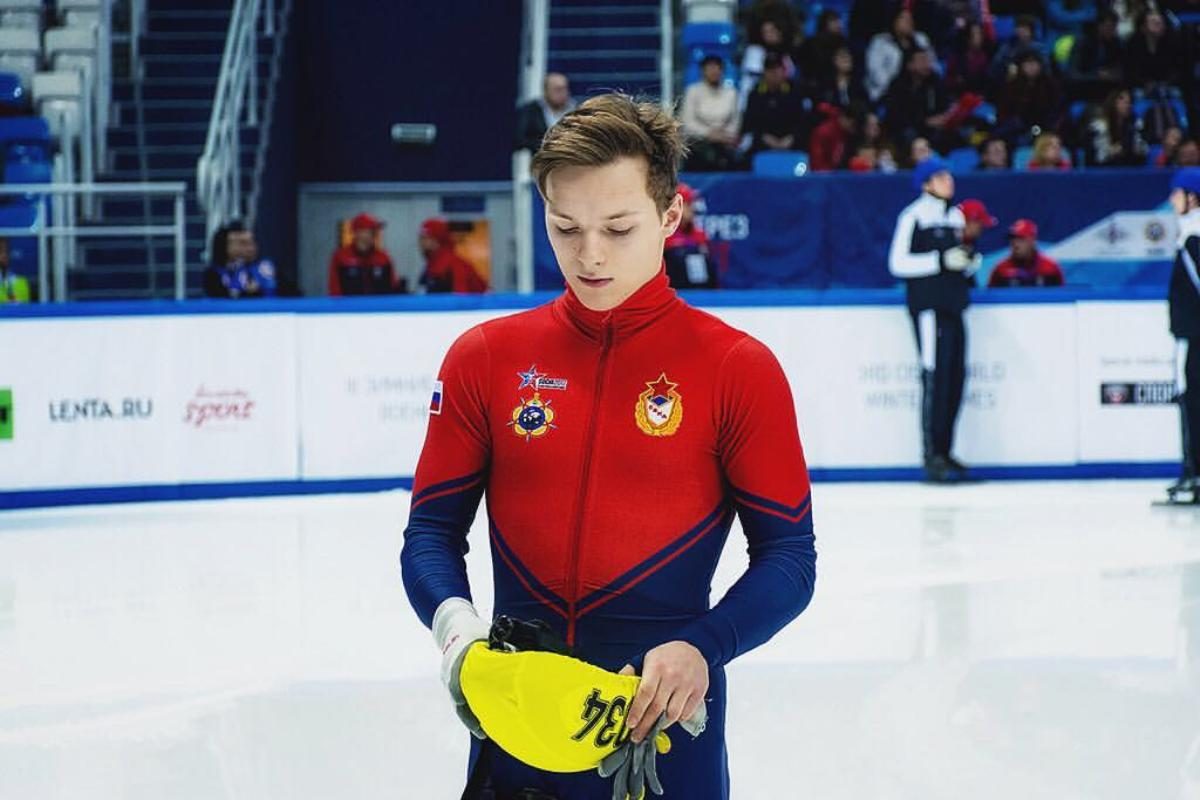 Наталья Непряева
Получила первую медаль 5 февраля в скиатлоне на 5 км среди женщин  и стала серебряным призером.
Даниил Ейбог, конькобежный спорт
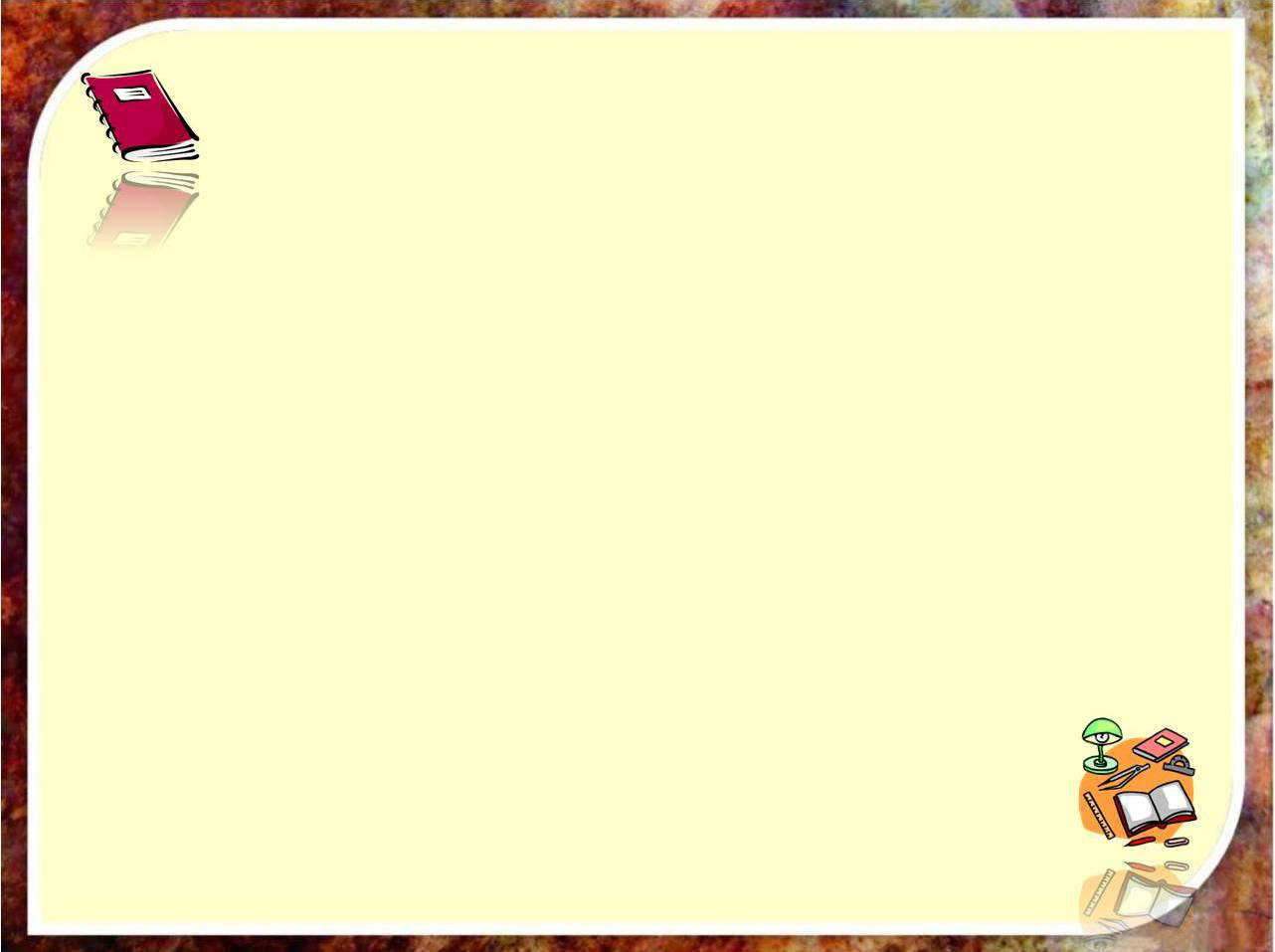 а)  ( -    )3 

                 б)         *( -     )

                            в)   -

                                                   г)    : ( -  15)

                                                            Д)  -
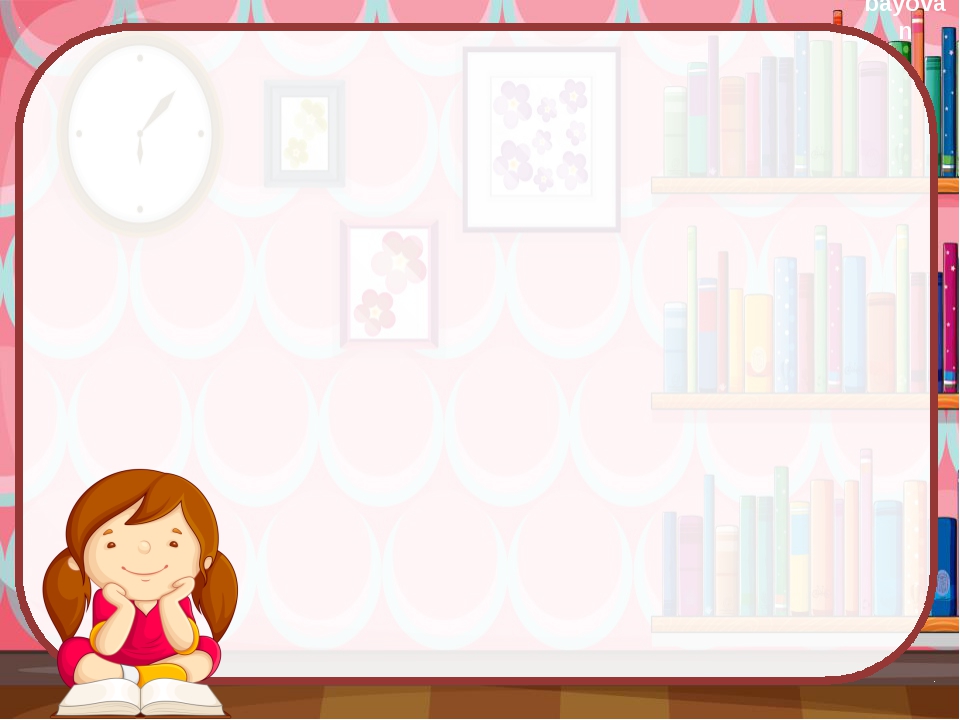 Синквейн

Имя числительное

2  прилагательных
_________     ________

3 глагола
_______   ________  _________

 4 слова (фраза)
_____  _______  _______    ____

Синоним ( к теме)